Lincoln Stocking Cross
PROFLO Pump Comparison
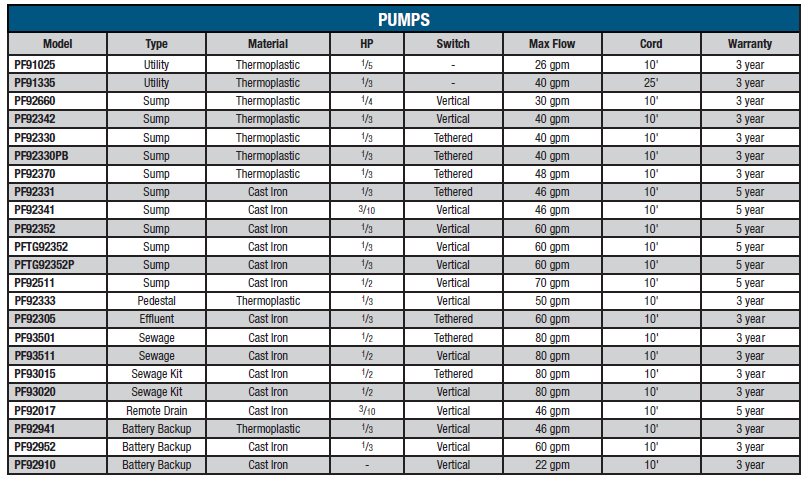